Программа «Проекты развития с региональными ФРП»
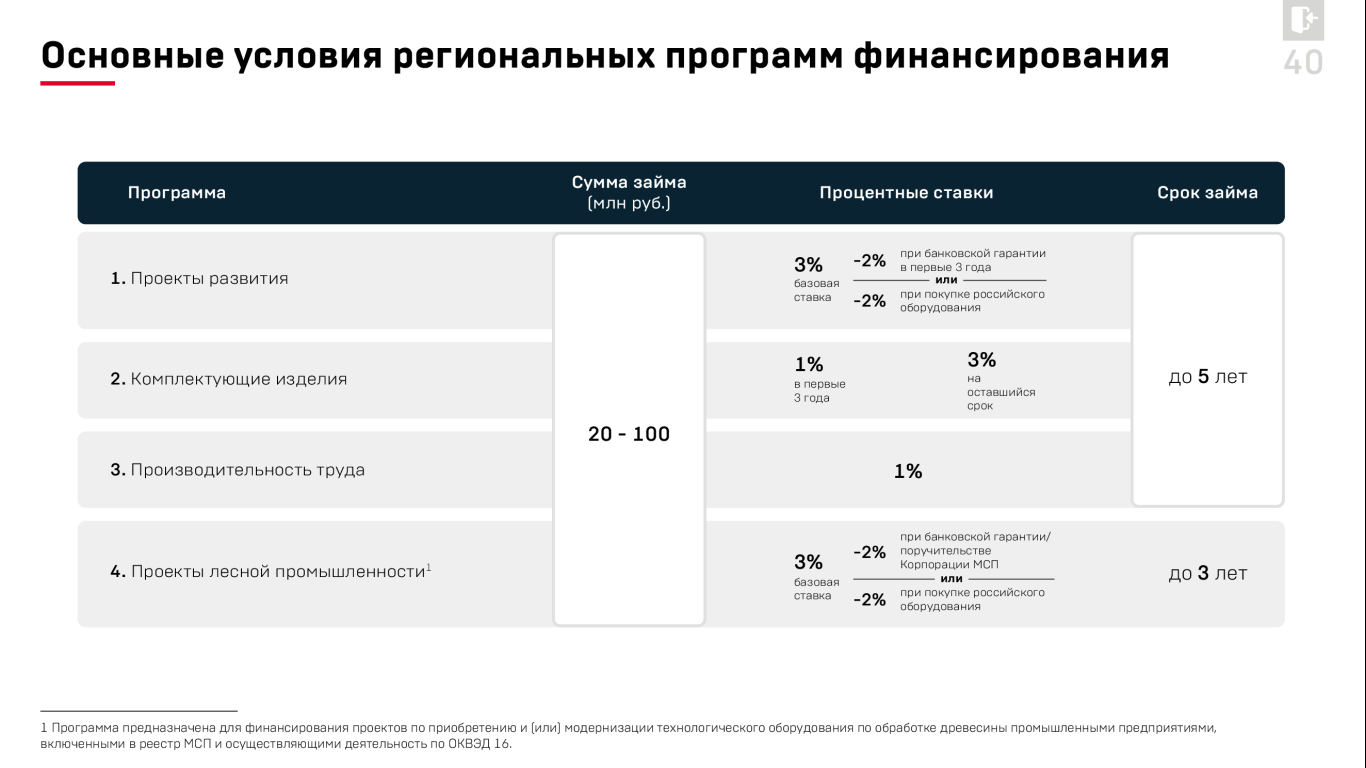 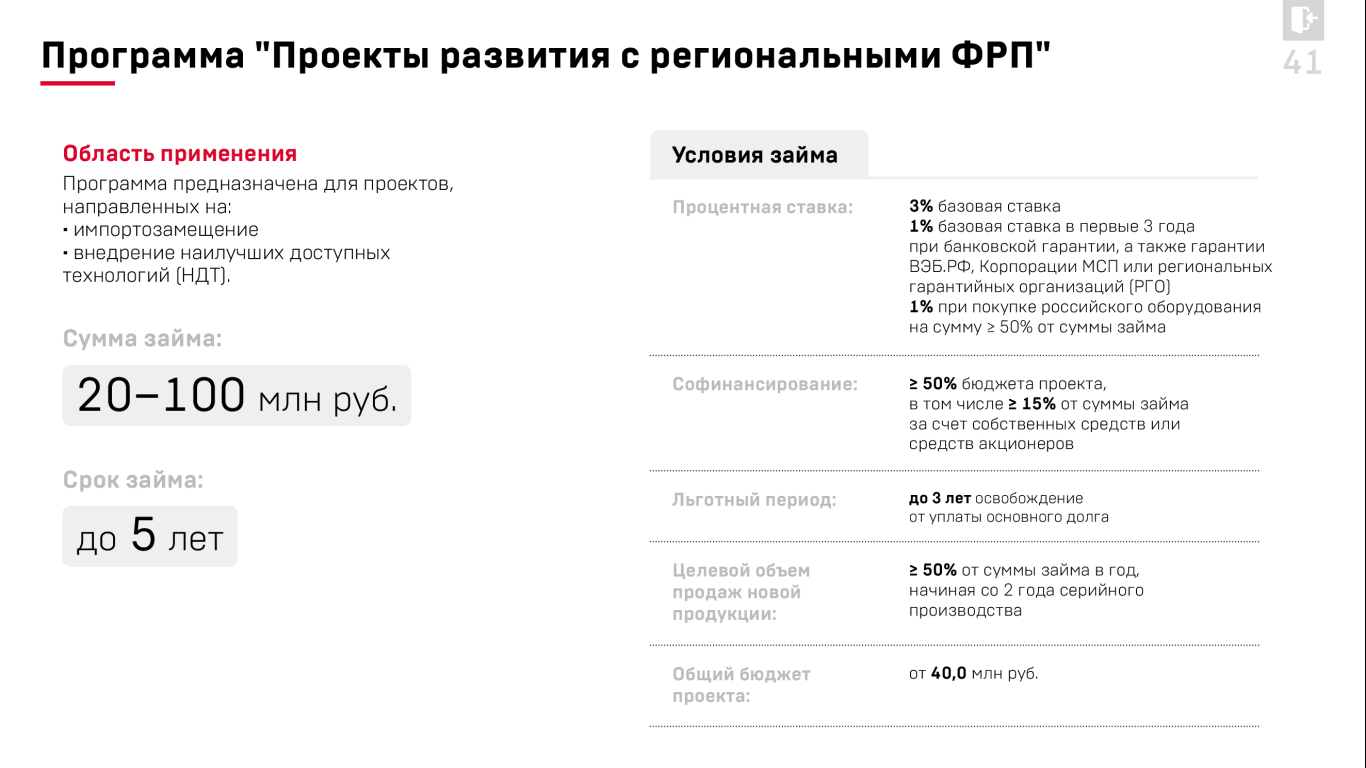 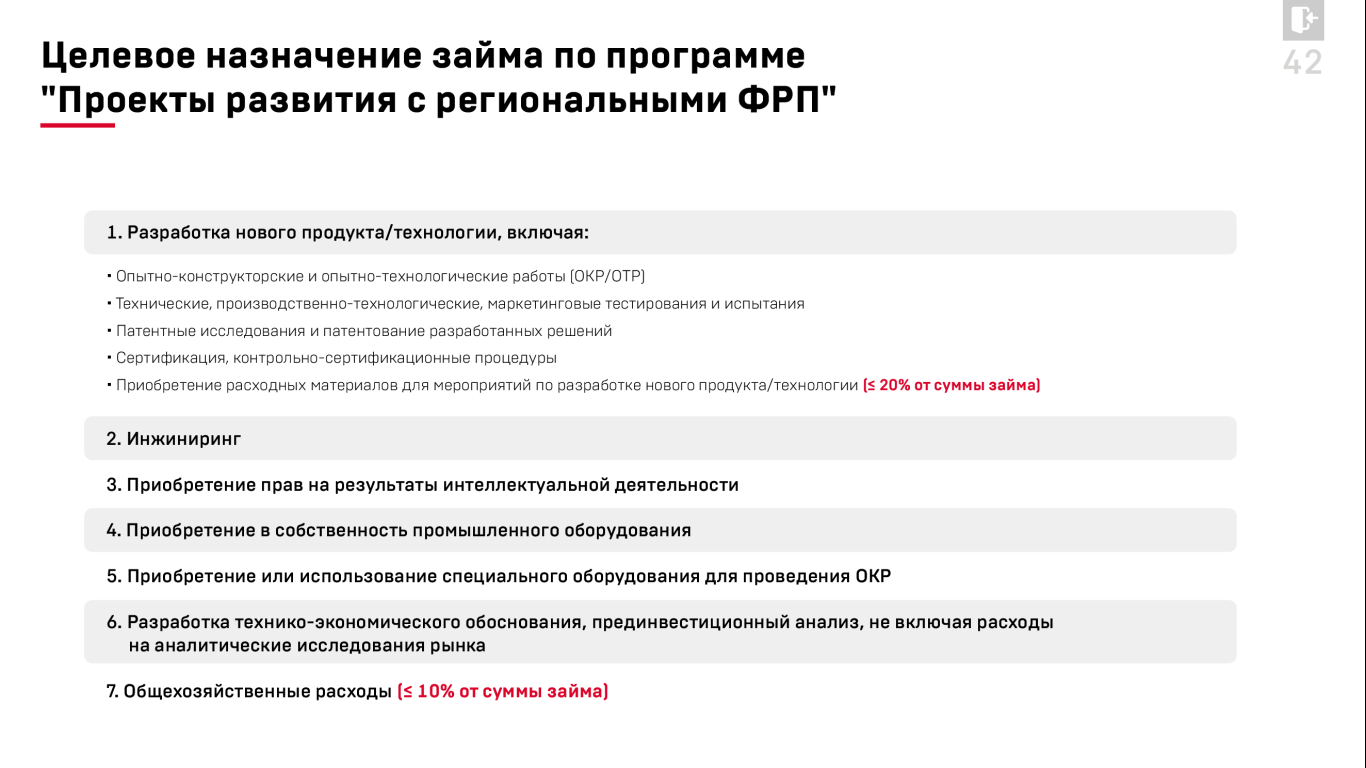 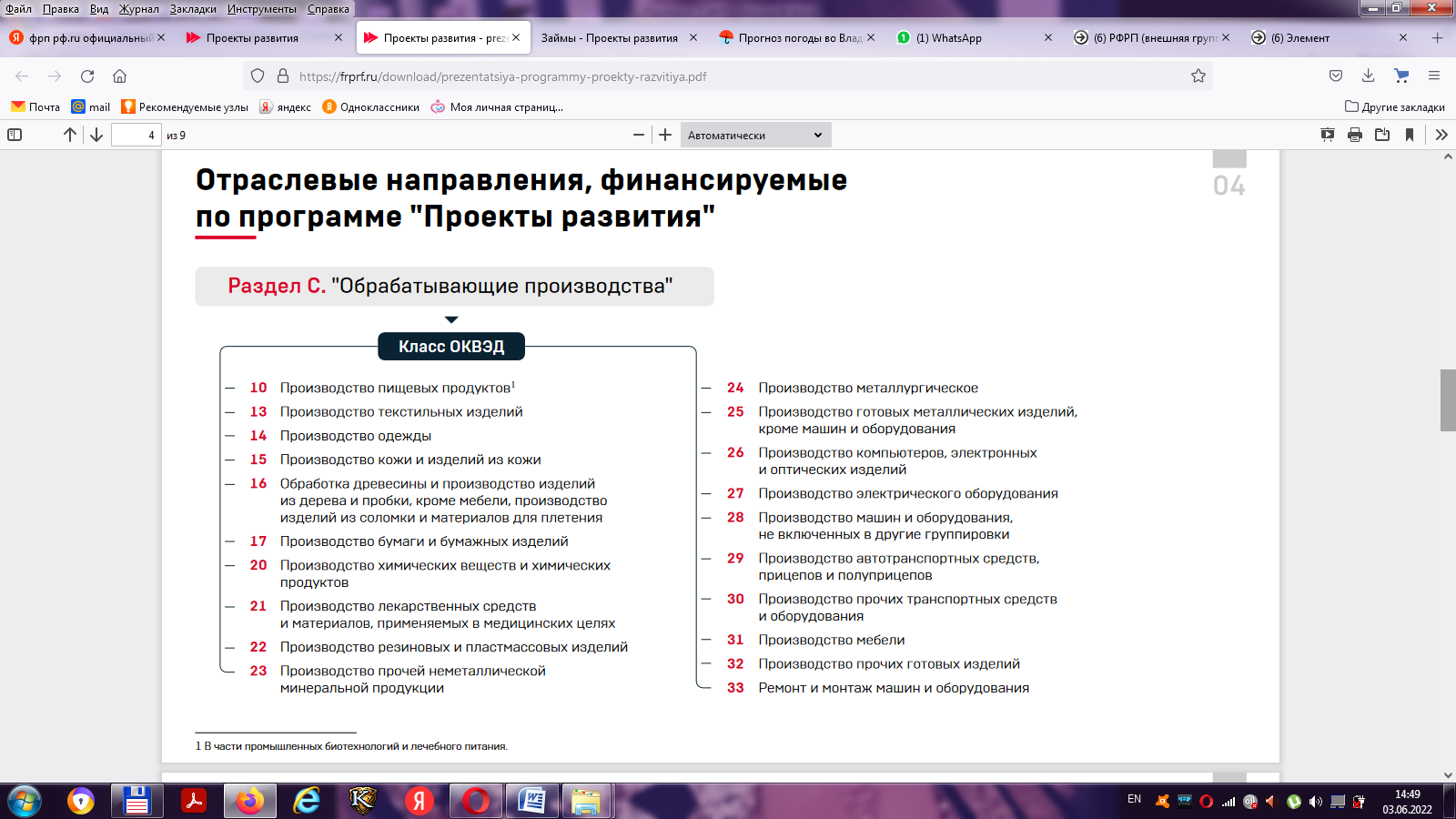 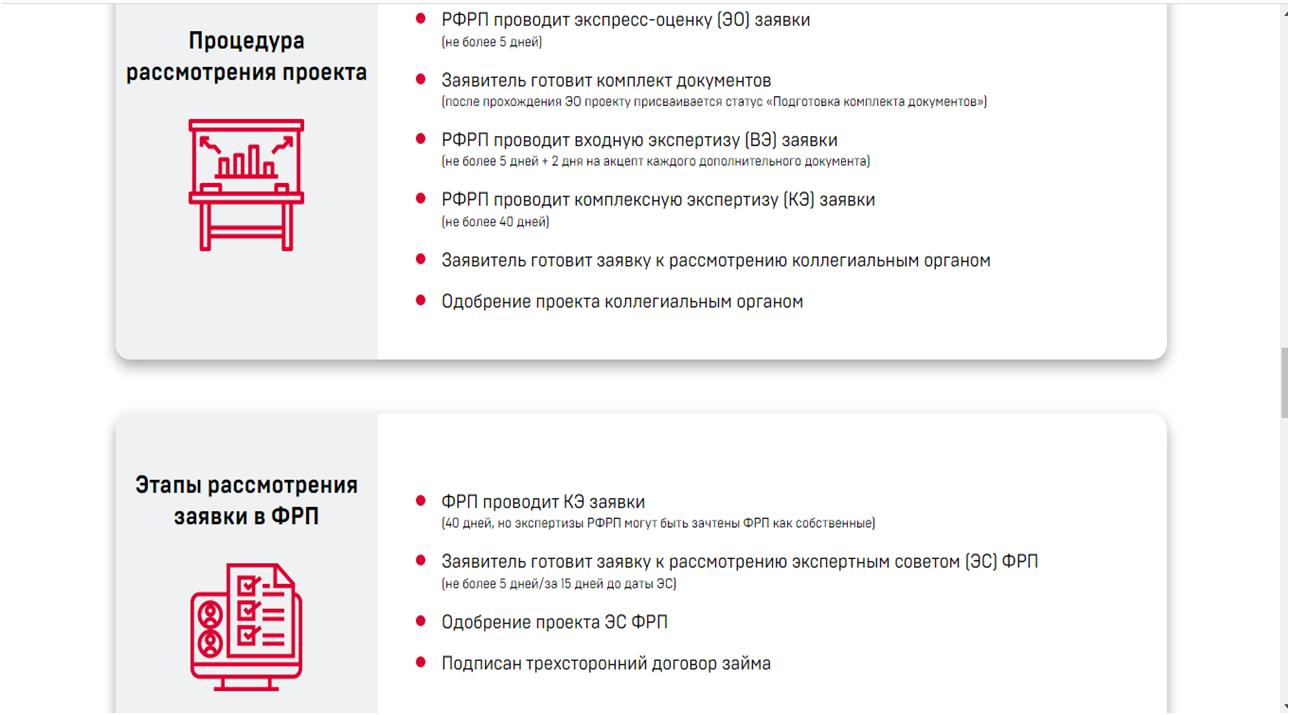 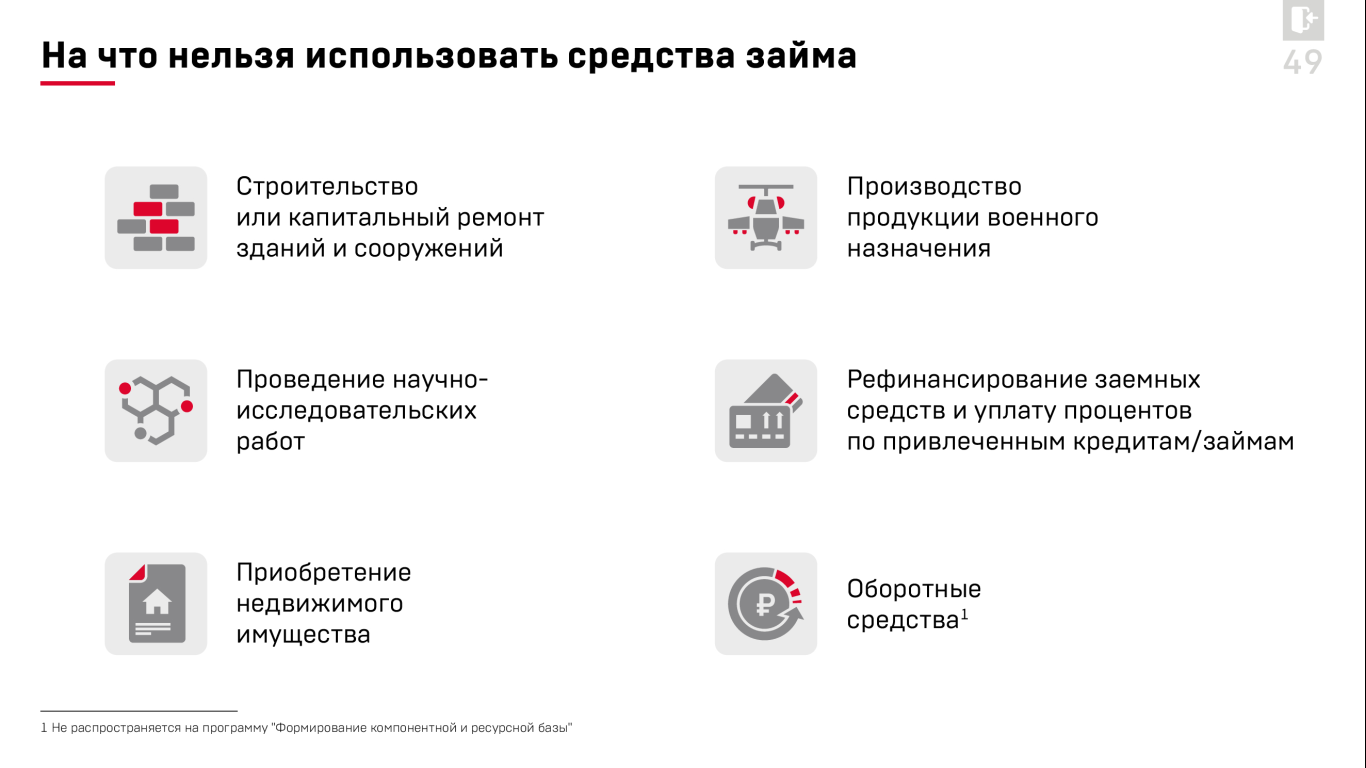